Sivilombudsmannens temarapport- kvinner i fengsel
Funn og erfaringer fra besøk til 
fengsler med plasser for kvinner 2014-2016
Seniorrådgiver Christian Ranheim
Forebyggingsenheten 
4. september 2017
UN Optional Protocol to the Convention against Torture and other Cruel, Inhuman or Degrading Treatment or Punishment (OPCAT)
Artikkel 1: 
… regelmessige besøk foretatt av uavhengige internasjonale og nasjonale organer til steder der personer er berøvet sin frihet, for å forebygge tortur og annen grusom, umenneskelig eller nedverdigende behandling eller straff

Artikkel 19:
… gi vedkommende myndigheter anbefalinger med sikte på å bedre behandlingen av og forholdene for personer som er berøvet sin frihet
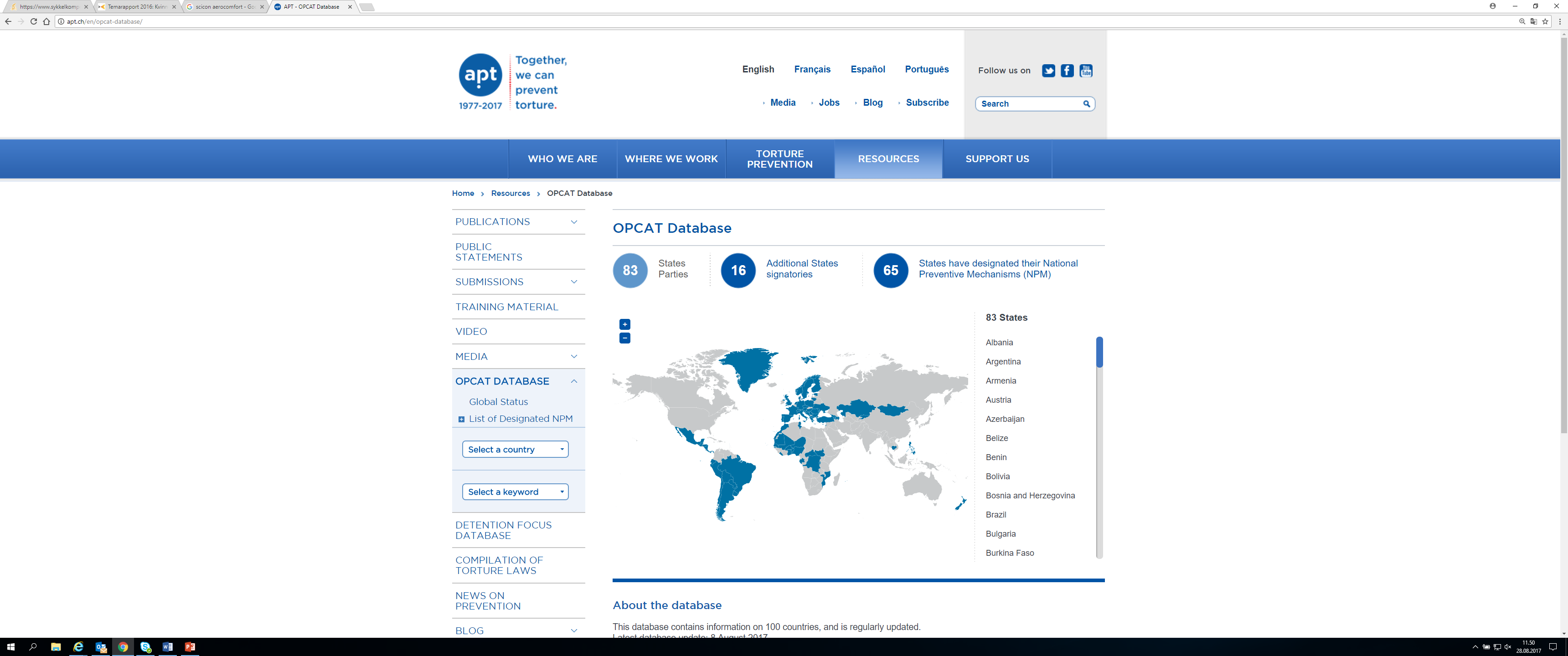 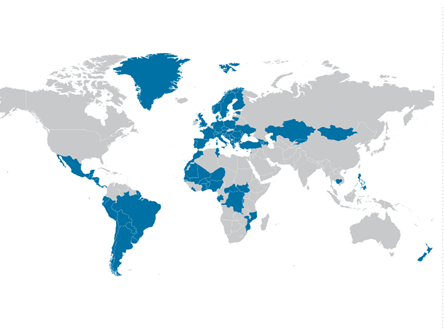 28.08.2017
2
Hvordan jobber forebyggingsenheten?
Mandatet: Forebygge tortur og annen grusom, umenneskelig eller nedverdigende behandling eller straff

Rettslige standarder:
FN torturkonvensjon
Den europeiske menneskerettighetskonvensjon art. 3
FNs konvensjon om kvinners rettigheter
FNs konvensjon om sivile og politiske rettigheter:

FNs Mandelaregler – for alle innsatte
FNs Bangkokregler – for kvinnelige innsatte

Den europeiske torturforebyggingskomite (CPT)

Vårt fokus:
Fysiske forhold
Innkomst
Inngripende tvangstiltak
Sysselsetting/aktivisering
Helsetjenesten
Kontakt med omverdenen
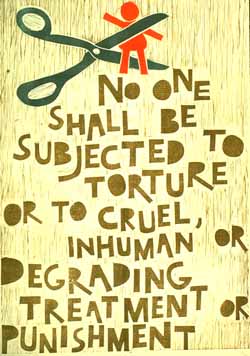 28.08.2017
3
Besøksmetodikk i forebyggingsarbeidet
Varsler om periode, men ikke om dato.

Besøk varer 2-4 dager


Kan supplere med ekstern kompetanse

Publisering av rapport

Ca 3 måneders frist for oppfølgning
Bredt kildegrunnlag: 

Dokumentgjennomgang; rutiner, prosedyrer, journaler, logger
Samtaler med de som er fratatt friheten
Observasjoner, ulike vakter
Samtaler med ansatte, ulike yrkesgrupper
Samtaler med ledelsen
Informasjon fra tilsynsrådet
28.08.2017
4
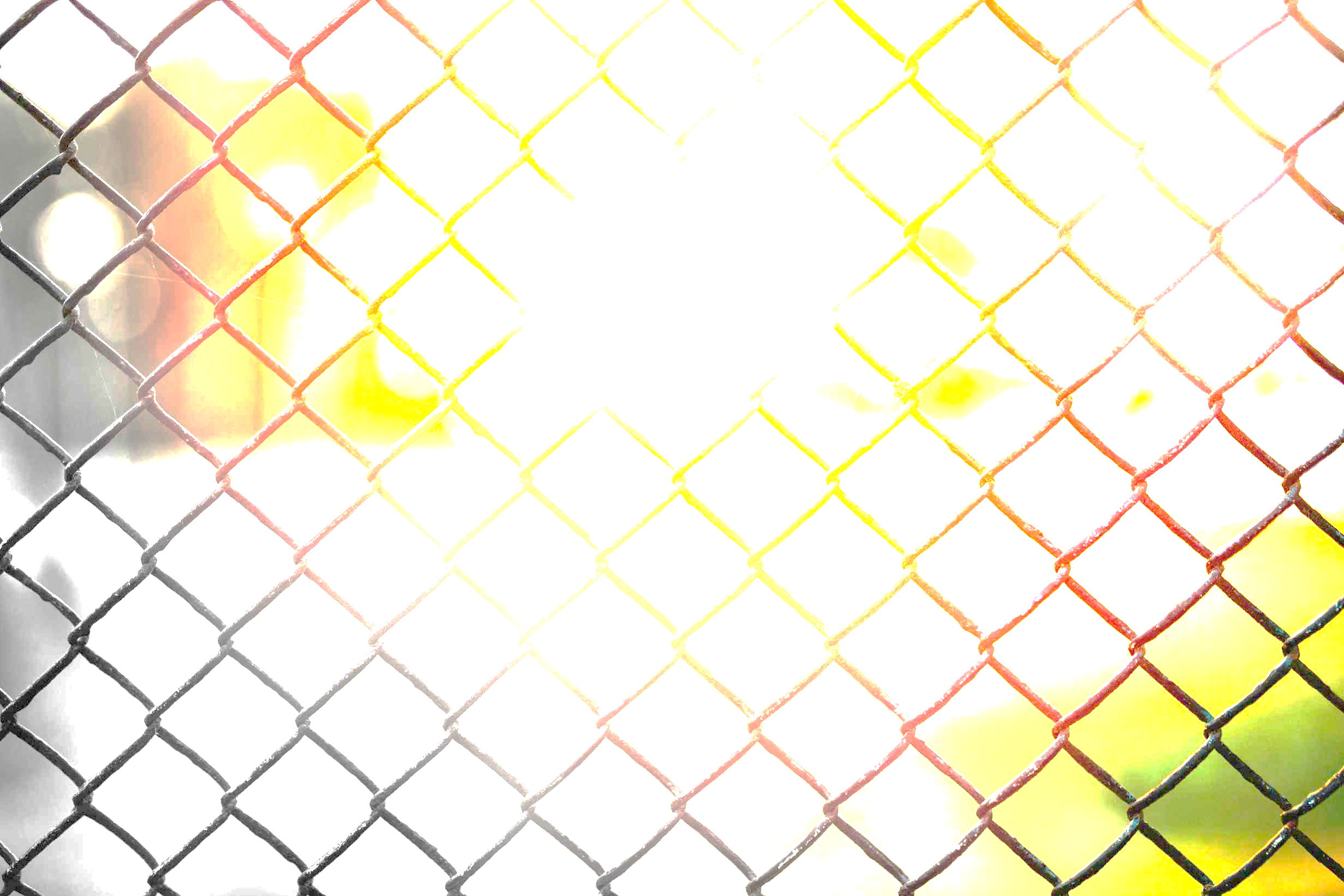 Besøk gjennomført til fengsler med kvinnelige innsatte 2014-2016
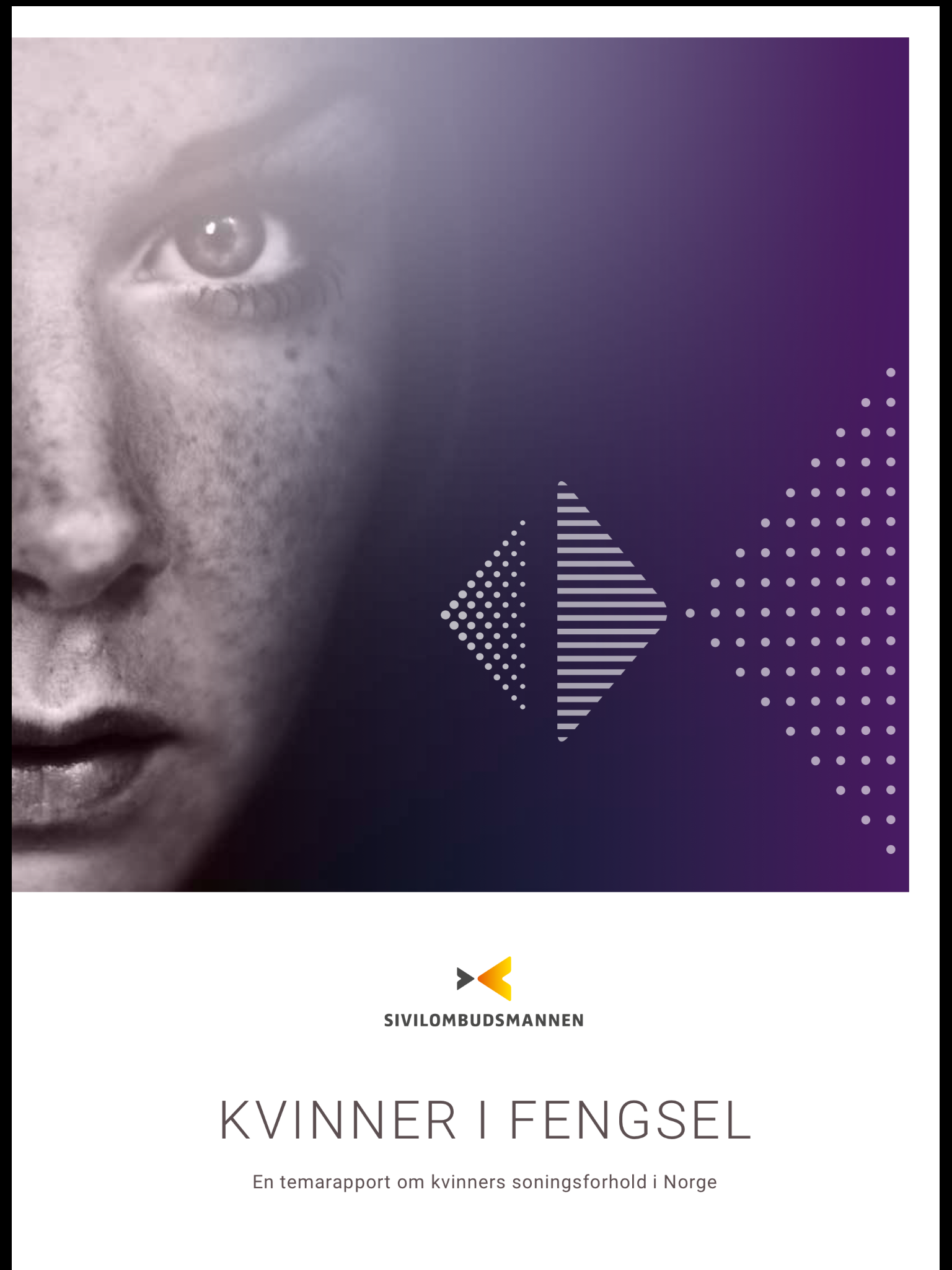 Fengsler

Tromsø fengsel
Bergen fengsel
Bjørgvin fengsel ungdomsenhet (2 x)
Trondheim fengsel
Kongsvinger fengsel
Bredtveit fengsel
Drammen fengsel
Stavanger fengsel 
Telemark fengsel, avdeling Kragerø
28.08.2017
5
Fysiske forhold
Mulighet for å være ute i friluft
Størrelse på luftegården
Tilrettelegging for aktiviteter


Sanitære forhold
Toalett på cella – eller ikke
Toalett som risikosituasjon i fellesskapsavdeling med både kvinner og menn
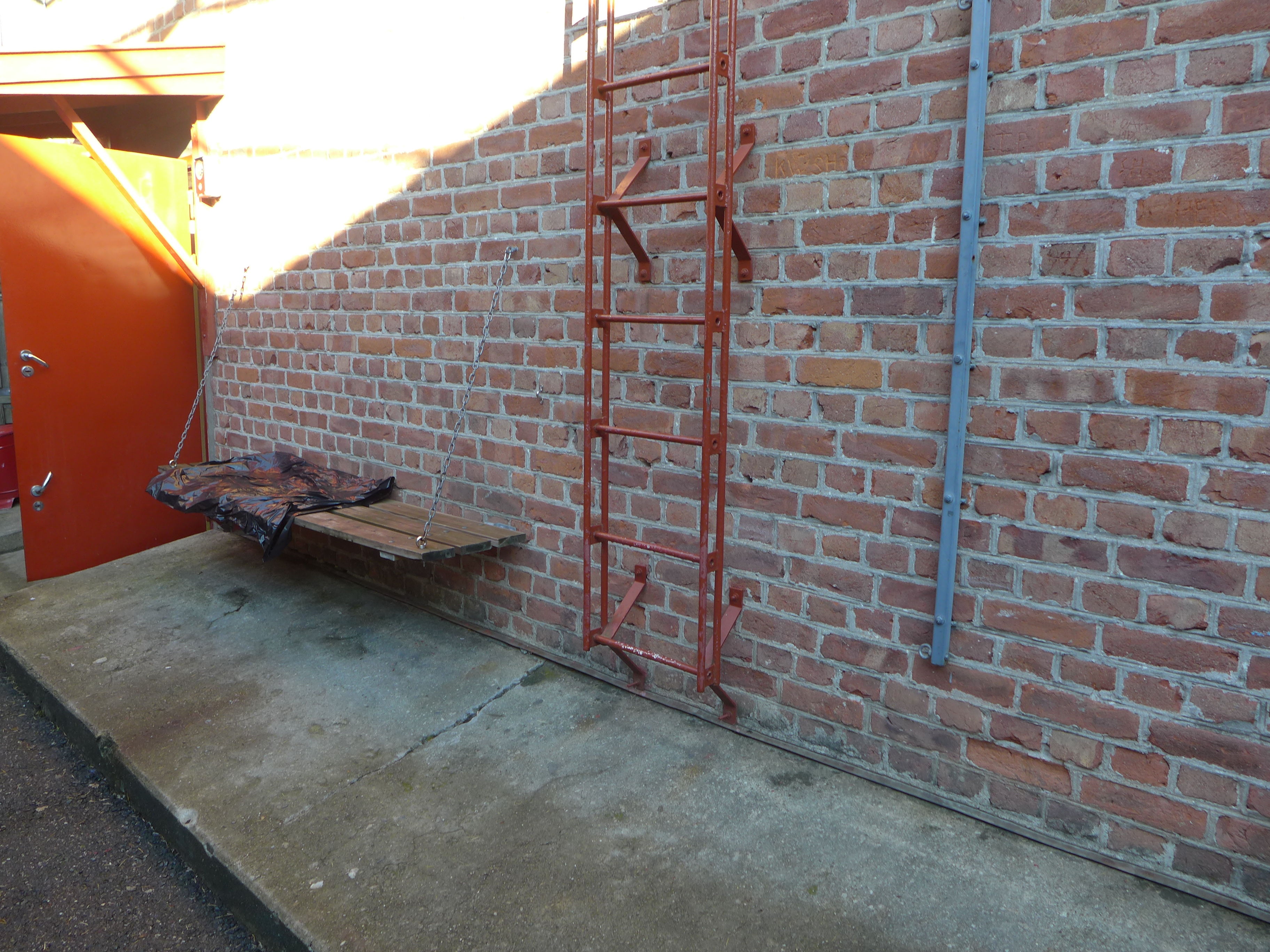 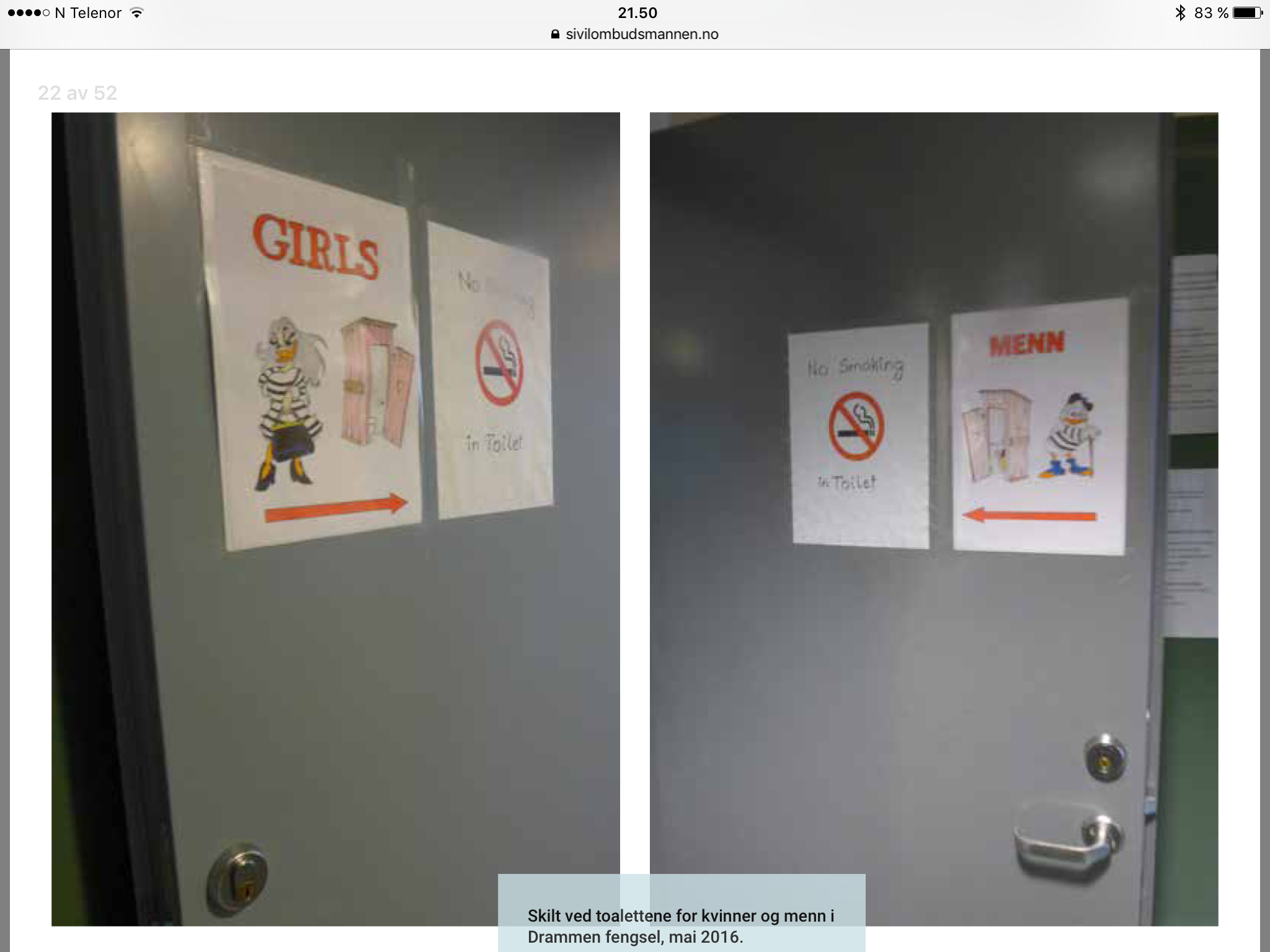 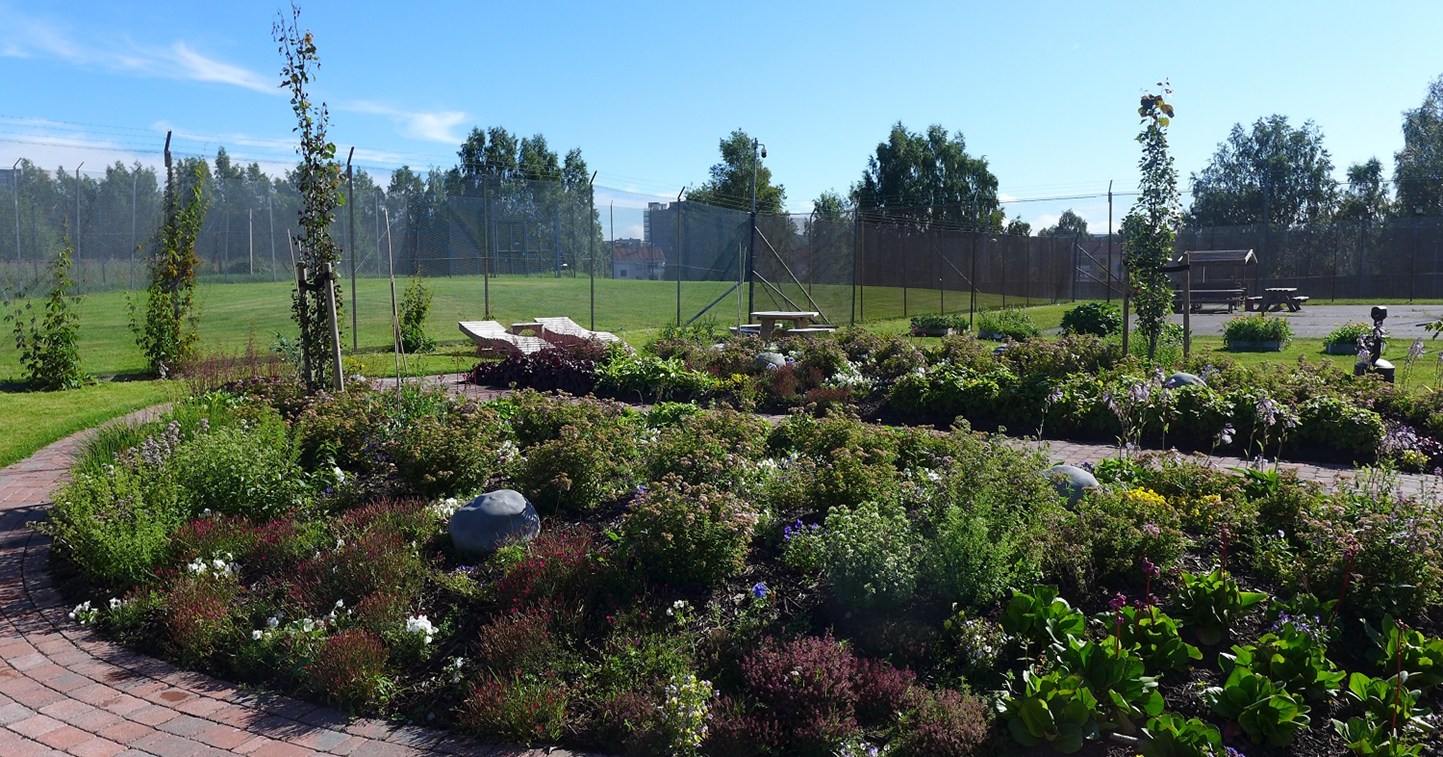 28.08.2017
6
Opplevelse av trygghet
Trygghet i fellesskap med menn?

Trygghet i blandede fengsler uten fellesskap med menn?
Små avdelinger – liten fleksibilitet

Trygghet i kvinnefengsler
Dobbelceller
28.08.2017
7
Sikkerhetsnivå/soningsregime
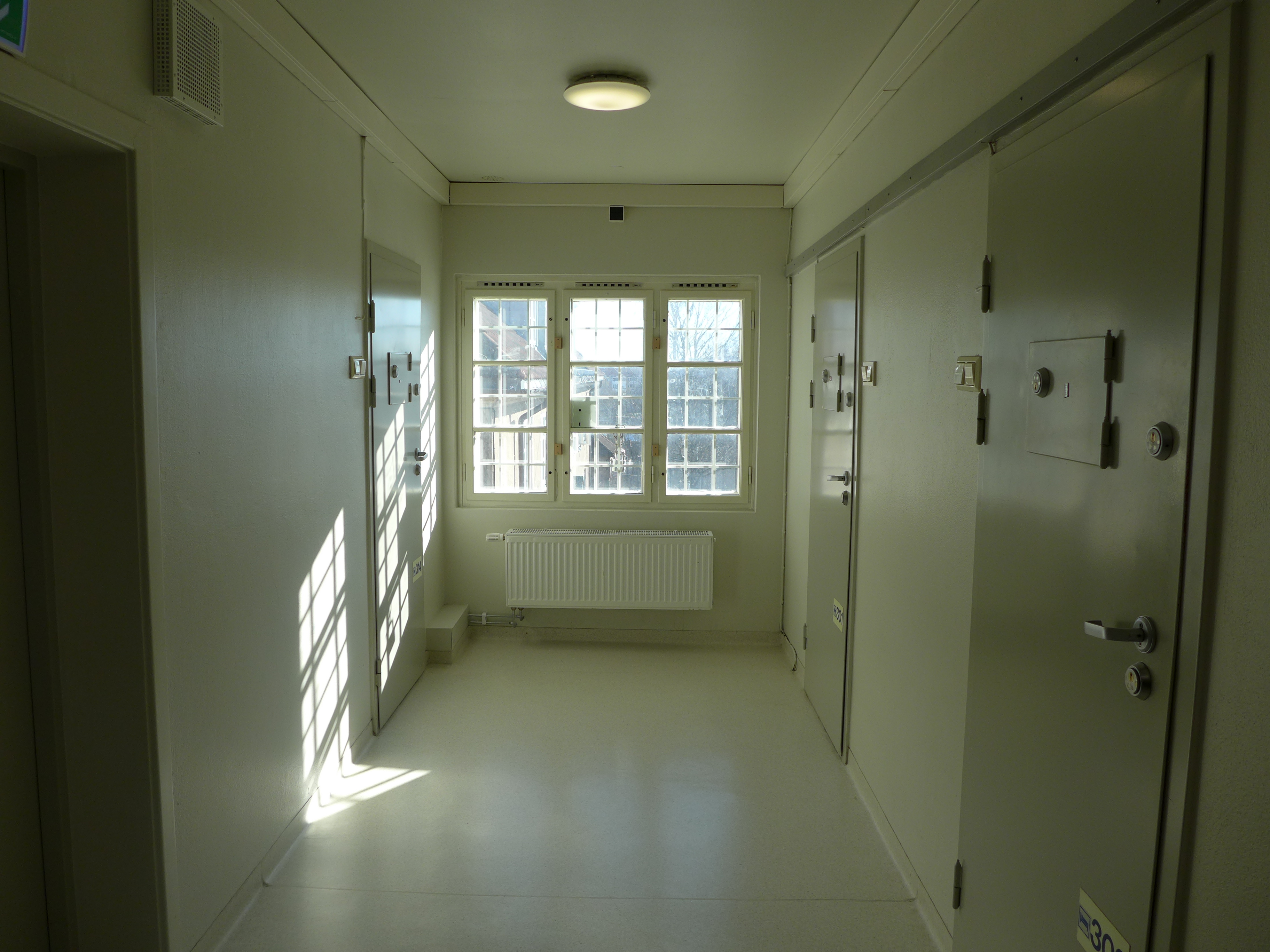 Innlåsing i perioder med personalmangel, «cellefengsel», rammer oftere kvinner

På restriktiv avdeling hvis ikke plass på fellesskapsavdeling

Fengsler uten egen avdeling for kvinner – kvinner plasseres på restriktiv avdeling, i realiteten i isolasjon
28.08.2017
8
Helsetjenester og rusmestringstiltak
Helsetjenester
Rusmestringstiltak
Kvinner sterkere rusbelastet enn menn
Kvinner får dårligere tilbud om rusmestringstiltak
Kvinner har andre helseutfordringer og -behov
Kvinnelig lege
Konfidensialitet – rett til beskyttelse av egne helseopplysninger
Store forskjeller i helsetjenestene – organisering og innhold
28.08.2017
9
Jobb og aktivisering – innhold i soningen
Arbeidstrening og skolegang
Fritidsaktiviteter
Andre tilbud enn systue og strikking?
Verdien av fysisk aktivitet
Fritidsaktiviteter i fellesskap med menn
Fellesskapstid kan være redusert pga ressursmangel
Færre arbeidstilbud
Arbeidstilbud eller fritidsaktivitet?
Arbeid som rehabilitering?
Noen steder svakere skoletilbud
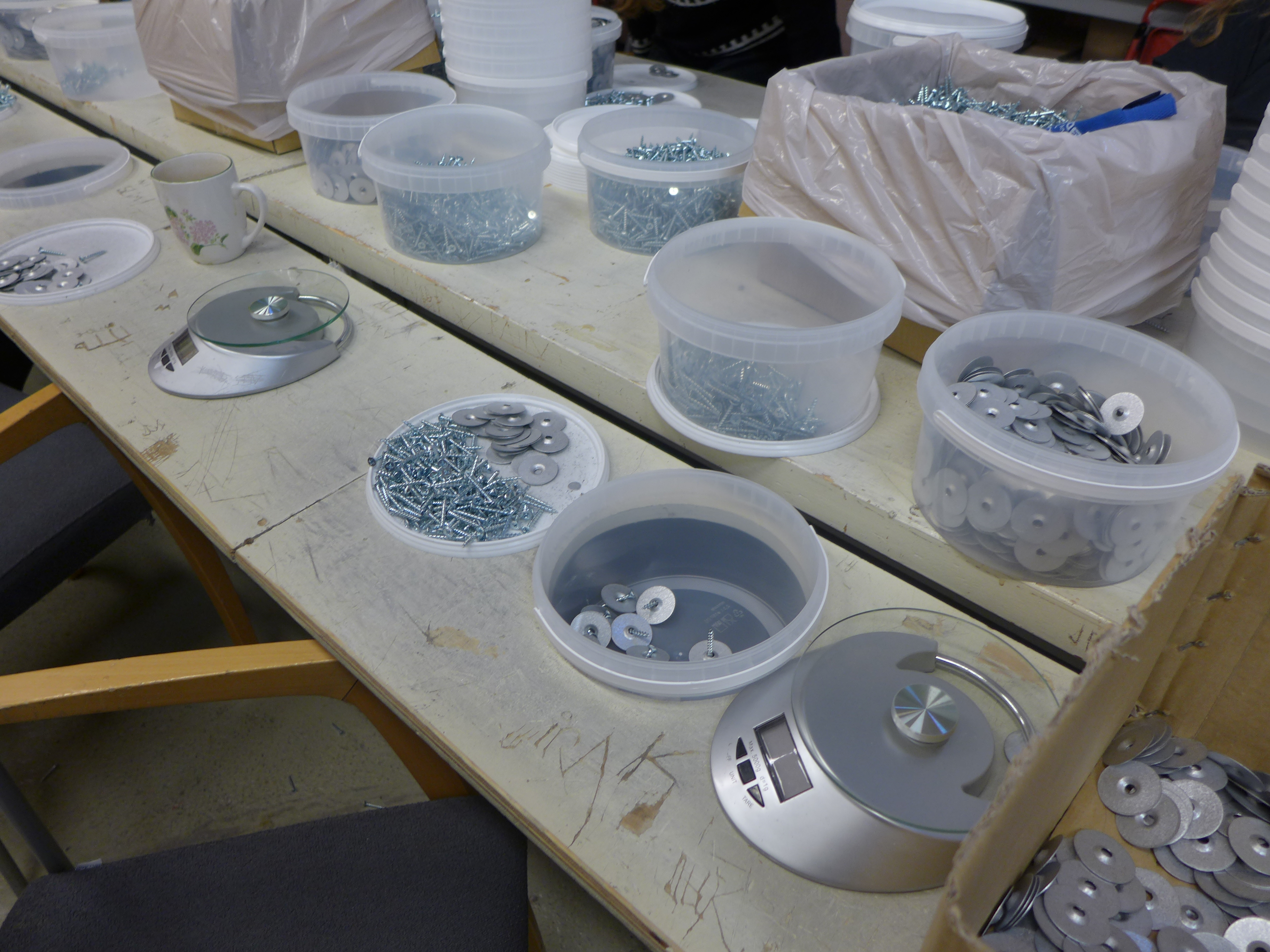 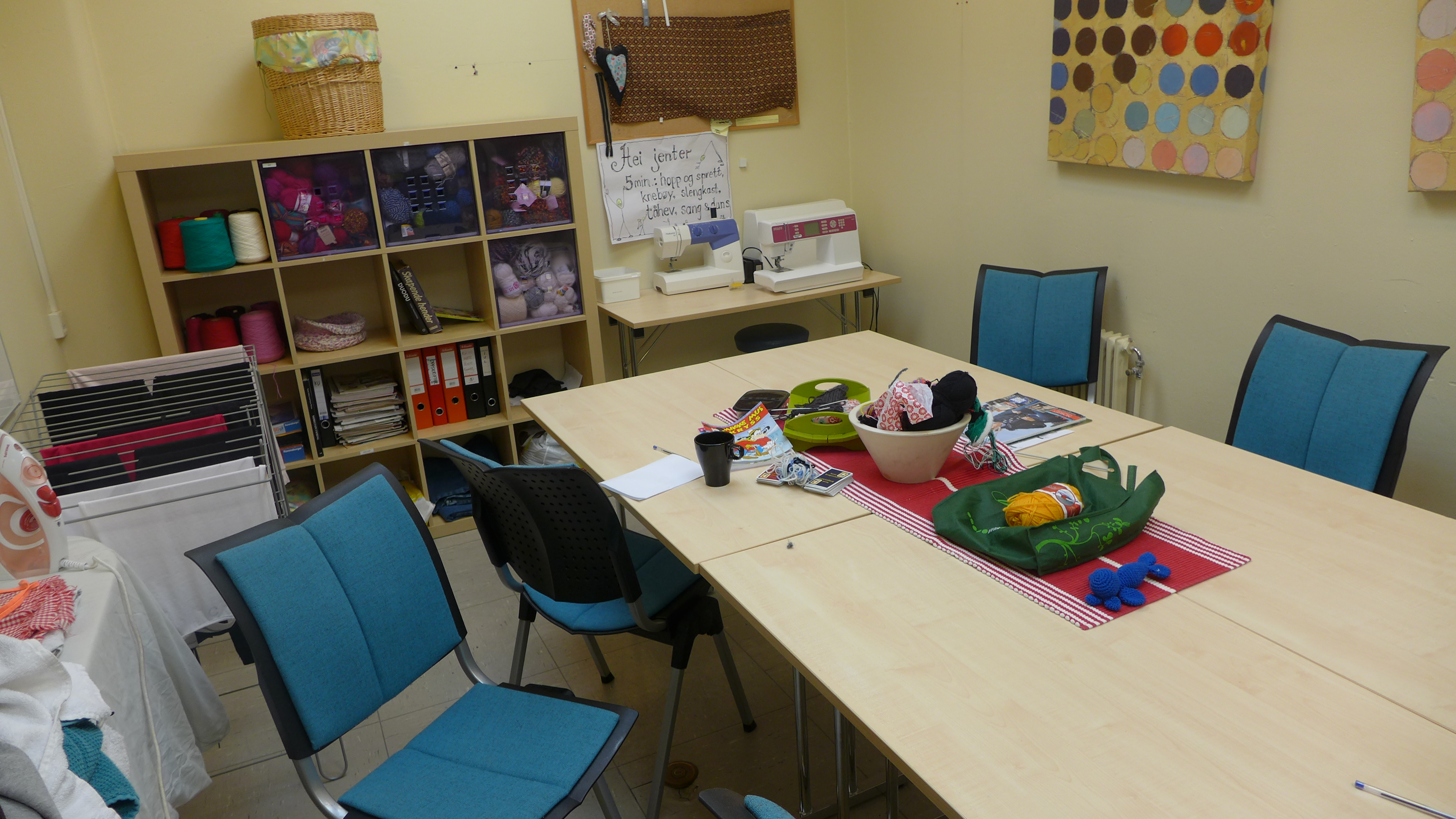 28.08.2017
10
Kontakt med familie og venner
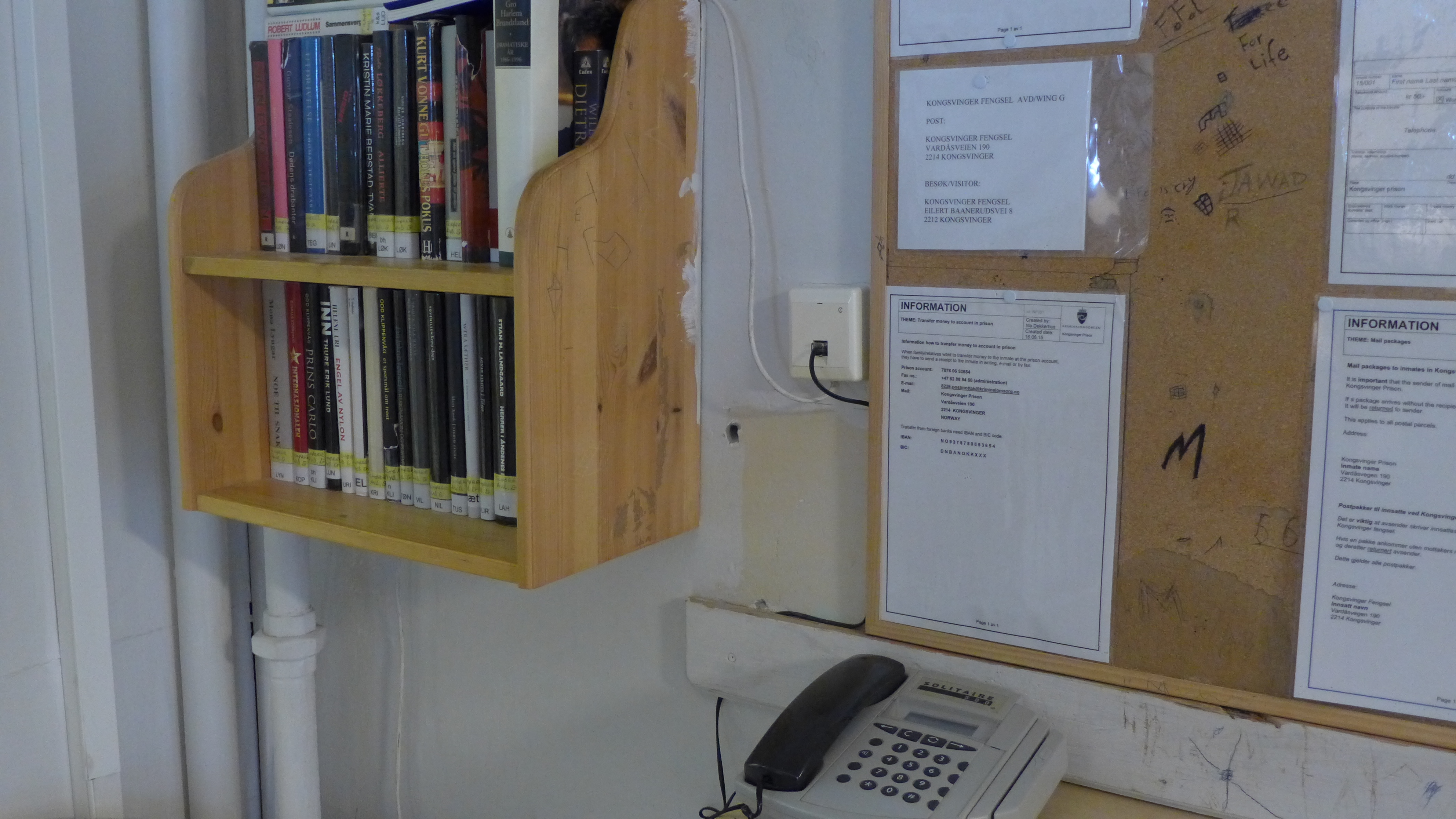 Tilrettelegging for besøk

Kontakt med barn når mor ikke har omsorg

Lang reisevei

Mulighet for skype

Utenlandske kvinner med familie i hjemlandet
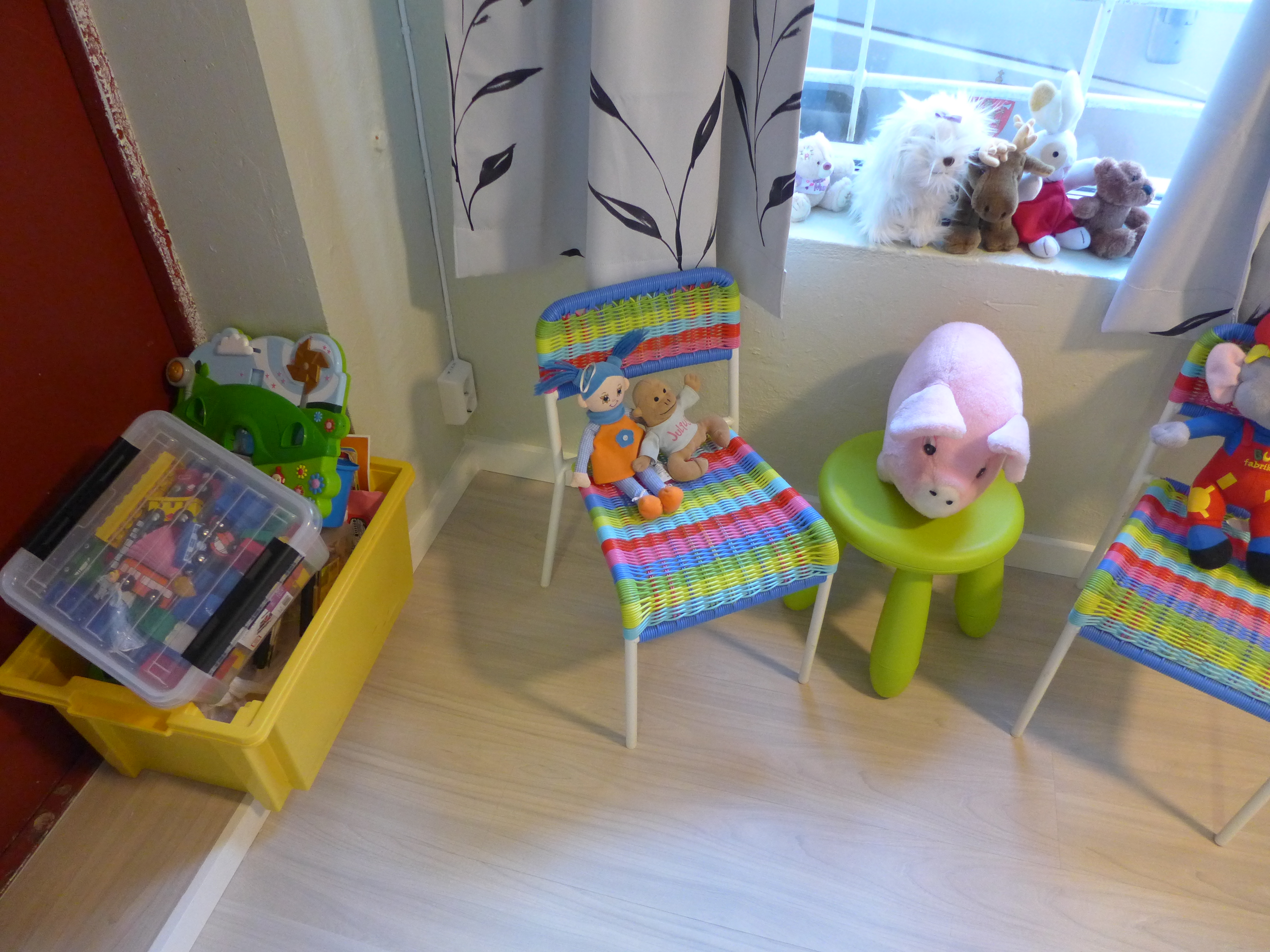 28.08.2017
11
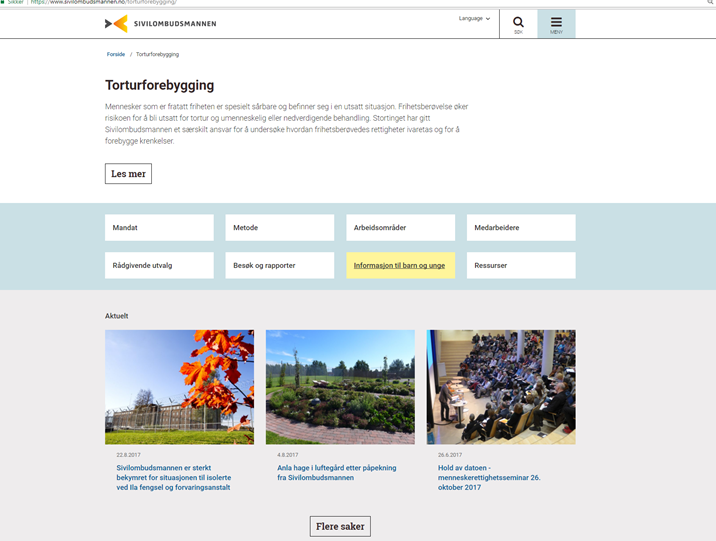 28.08.2017
12